Informationsmøde for elever og oplæringsansvarligeinden for kontoruddannelsemed speciale i økonomi2022
1
Agenda:
Præsentation af Rybners personale

Elevforløb, tidligere og ny ordning og over 25 år

Skoleophold
Diskprofil
Undervisning
Fagprøve

www.praktikpladsen.dk

Mødestruktur
2
Kontaktinformationer:
Christina Klingenberg (praktikkonsulent) ck@rybners.dk

Mette Bech Hansen(uddannelsessekretær) mbh@rybners.dk

Tenna Smedegaard Jørgensen (underviser) tsj@rybners.dk

Charlotte Bjerre (underviser og uddannelsesleder) cha@rybners.dk
3
Elevforløb
Tidligere ordning = HG
2-årigt elevforløb uanset alder

Ny ordning = EUS eller EUX
Op til 2-årigt elevforløb for elever over 25 år

Specialefag Økonomi	
5 ugers bundne (6 uger for HG)			 
2-4 ugers valgfrie (2-6 uger for elever over 25 år på ny ordning)	
0-4 ugers påbygning		
1 uge til fagprøven

Eleverne følges ad, men der er forskel i benævnelse og valgmuligheder
4
Uddannelsesnævnet / Praktikplan
Uddannelsesnævnet:

https://www.uddannelsesnaevnet.dk/erhvervsuddannelser/kontoruddannelsen

Praktikplan:
https://www.uddannelsesnaevnet.dk/erhvervsuddannelser/kontoruddannelsen/okonomi
5
Forløbet i undervisningen
Forløbet i undervisningen tager udgangspunkt i bestilte bøger https://shop.f94.dk/vare-kategori/forlaget94/okonomi/

 Vi samkører tidligere og ny ordning på de valgfrie specialefag – både administration og økonomi.


Økonomielever på ny og tidligere ordning samkøres.
6
Bundne specialefag økonomi
NY ORDNING:


Bogføring og registrering  1 uge
Økonomistyring I, 1 uge
Moms og afgifter, 1 uge
Budgettering, 1 uge
Årsregnskaber for erhvervsdrivende virksomheder, 1 uge
TIDLIGERE ORDNING:
Introduktion til økonomi, 1 uge (Kun HG)
Bogføring, registrering og likviditet, 1 uge
Økonomistyring I, 1 uge
Moms og afgifter, 1 uge
Budgettering, 1 uge
Årsregnskaber for erhvervsdrivende virksomheder, 1 uge
7
Undervisningen:
Med vores undervisning vil vi sikre den administrative kernefaglighed.
Derfor vægtes følgende i vores undervisning:

Daglige diskussioner i plenum. Teoretiske og praksisnære.
Refleksioner mellem teori og din virksomhed i plenum og individuelt
Øvelser
Artikler
Et virksomhedsbesøg
Du skal påregne hjemmearbejde


Medbring materiale fra egen virksomhed.
8
Oversigt over de valgfrie specialefag
Oversigt over de valgfrie specialefag
9
Valgfrie specialefag
10
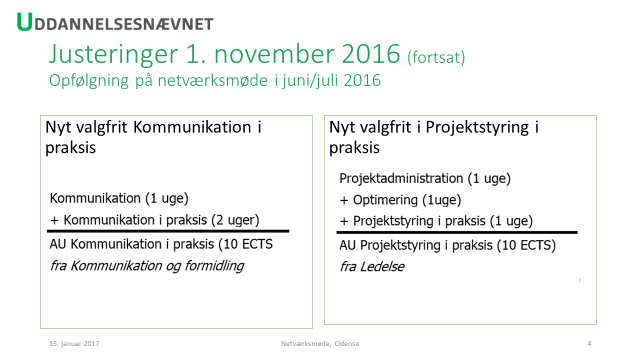 For at få de 10 ECTS point, skal eleven op til privatist eksamen på Erhvervsakademiet Esbjerg. Prisen er kr. 1900,-
Regningen sendes fra Rybners direkte til virksomheden. Ikke eleven. Faget er bundet, men det er frivilligt at gå op til den mundtlige eksamen, som giver de 10 ECTS point.
11
Erhvervsrettet påbygning, Rybners udbyder følgende 10 ECTS fag
12
4 ugers specialefag som erhvervsrettet påbygning, Rybners udbyder følgende 10 ECTS fag
13
16145 Kommunikation i praksisNiveau: Ekspert (10 ECTS fra kommunikation og formidling)Varighed: 2,0 uger
1 Eleven kan anvende udbredte planlægnings- og formidlingsværktøjer i opgaveløsningen 
2 Eleven har viden om kommunikationens dynamiske processer i forhold til egen rolle samt i modtagers optik
3 Eleven har forståelse af verbal og nonverbal kommunikation 
4 Eleven kan analysere og vurdere kommunikationsopgaven med henblik på en professionel løsning af denne 
5 Eleven kan analysere og anvende sproget målrettet i forhold til den enkelte opgave 
6 Eleven kan reflektere over egen personlig kommunikation 
7 Eleven kan analysere og vurdere skriftlig, verbal og digital kommunikation i forhold til kommunikationens kontekst 
8 Eleven kan selvstændigt anvende relevante modeller og værktøjer til udarbejdelse af skriftlige og digitale daglige kommunikationsopgaver
14
16146 Projektstyring i praksisNiveau: Ekspert (10 ECTS fra Ledelse)Varighed: 1,0 uger
1 Eleven kan iagttage og indsamle empiri om projektkoordinering og styring samt relatere empirien til egen organisation og til egne ledelsesmæssige forhold, udfordringer og tiltag på en relevant måde
2 Eleven kan indgå naturligt i udviklingsorienterede og/eller tværfaglige arbejdsprocesser inden for projektstyring 
3 Eleven kan varetage planlægningsfunktioner i relation til projektdeltagelse i praksis 
4 Eleven kan identificere og udvikle egne muligheder for fortsat videreuddannelse i forskellige læringsmiljøer - formel og uformel læring i forskellige kontekster
5 Eleven kan i en struktureret sammenhæng udvikle egen ledelsespraksis inden for projektområdet
15
Lederens forretningsforståelseNiveau: Ekspert (10 ECTS fra Ledelse)Varighed: 1,0 uger (Økonomi for administration i uge 48)
Årsrapportens indhold og opbygning
Forståelse af resultatopgørelse og balance herunder begreberne omkostninger, indtægter, aktiver og passiver
Opstilling af kontoplan, herunder sammenhæng mellem bogholderi og regnskab
Systematikken i det dobbelte bogholderi
Bogføring af forskellige bilagstyper
Almindelige regler for momsberegning
Bogføring af forskellige momsbærende bilag
Gennemgang af grundlæggende momsregler
Bogføring af anlægsaktiver og afskrivninger
Introduktion til løn-bogføring
Gennemgang af forskellige bogføringsteknikker
Kort sagt en introduktion til at kunne føre et simpelt bogholderi.
16
Anvendt økonomiNiveau: Ekspert (5 ECTS)Varighed: 2,0 uger (Likviditetsstyring uge 45 + Budgettering i uge 8)
Investering 
Finansiering (egen eller fremmedfinansering)
Budgettering (resultat-, likviditets- og balancebudget)
Nøgletalsberegninger
17
Undervisningsmaterialer
Eleverne skal selv anskaffe bøgerne:

Grundbog til Økonomi:

kr. 498,75 

https://shop.f94.dk/vare-kategori/forlaget94/okonomi/
18
10 ECTS akademifag.
Grundbog til 10 ECTS fag

Et obligatorisk modul fra akademiuddannelsen i ”Kommunikation og Formidling

”Kommunikation i praksis”
Kr. 295,-

https://www.saxo.com/dk/kommunikation-i-praksis_heidi-andersenmarianne-leth-joernoe_paperback_9788759332894
Kommunikation er på mange måder et vigtigt område, og i "Kommunikation i praksis" får du som studerende et indblik i de processer og overvejelser, der er knyttet til kommunikation, hvad end der er tale om skriftlig, verbal eller digital kommunikation. "Kommunikation i praksis" indeholder en oversigt over de forskellige former for kommunikation og detaljer omkring, hvad man skal huske og have fokus på, når man anvender de forskellige kommunikationsformer i praksis.
19
10 ECTS akademifag.
Grundbog til 10 ECTS fag

Valgfag fra akadamiuddannelsen ”Ledelse”

Projektstyring i teori og praksis
Kr.  202,50

https://www.saxo.com/dk/kommunikation-i-praksis_heidi-andersenmarianne-leth-joernoe_paperback_9788759332894
Projektstyring i teori og praksis af Lars Krogh Jensen, Stine L. Guldmann og Anders G. Liljeberg gør det let og overskueligt for dig at styre et projekt trin for trin.Du får en nyttig gennemgang af projektstyringsmetoder og masser af cases og øvelser, der gør dig i stand til at være en endnu bedre projektleder. Projektets faser gennemgås, så du får styr på der forskellige processer og værktøjer. Projektstyring i teori og praksis er både til dig, der gerne vil lære at styre projekter, og den mere erfarende projektleder, der kan få glæde af f.eks. nye projektstyringsværktøjer og viden om, hvordan et projekt dokumenteres.
20
Disk profiler
Underviser er Certificeret i Extended DISC (FinxS)

På skoleophold Præsentationsteknik laver vi en diskprofil på eleven, således alle eleverne har mulighed for det. 
Eleverne får forståelse af de forskellige mennesketyper og hvorfor de agere som de gør.

Eleverne kommer til at lære at bruge disk i forhold til gruppearbejde og dens sammensætning. 

Vi gør opmærksom på at Diskprofilen er elevens. 

Derfor bedes i være diskrete med oplysningerne.
Pris kr. 230,- pr. stk.
21
Fagprøve
Når vi skal lave undersøgelser og skrive større rapporter, er det vigtigt at kunne indsamle forskellige informationer til at belyse tingene.

Samtidig er det af stor betydning, at vi kan vurdere kilderne, hvor vi får vores informationer fra og ikke mindst er det i vores daglige arbejde vigtigt at kunne strukturere de indsamlede data.

Til fagprøven er det meget vigtigt at kunne mestre ovennævnte punkter, da det giver en god struktur og et sagligt indhold på en overskuelig måde.

Specialefag Økonomi
1 uge til fagprøven
   (4 skrivedag + 1 eksamensdag)		Virksomhed for refusion for den uge 							eleven er oppe til fagprøven
22
Fagprøve bevis
Fremsendes fremadrettet til e-boks, i dagene omkring eleven er udlært. 

 % Ikke når fagprøve eksamen er overstået i juni måned.
23
Indkaldelse og pensumliste
Du vil få din indkaldelse til skoleopholdene i din
 e-boks.
Herudover vil der med indkaldelsen være en pensumliste til dig som også bliver sendt til din 
e-Boks
24
Undervisning:
Undervisningsplatform bliver: 

Alt undervisningsmateriale ligger på: Moodle.Rybners.dk

Her får I adgang 10 dage før skoleophold

Her ligger videoer, PowerPoint m.m.

Fremtiden:
 vi arbejder hen på at køre onlineundervisning
25
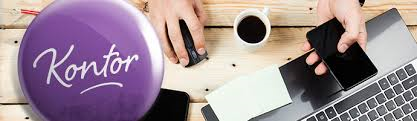 26
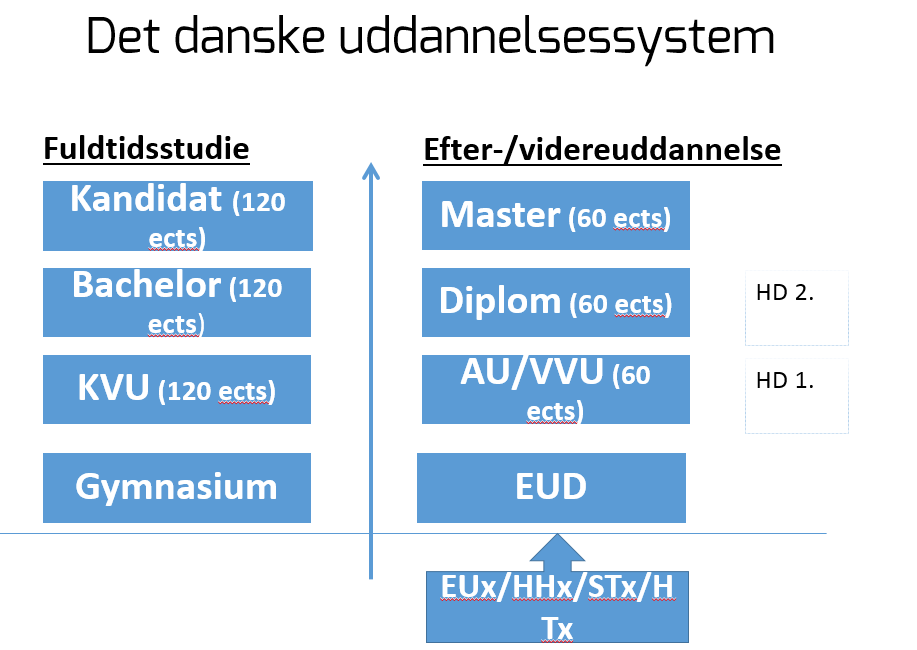 EUX/ EUS
Skriv fra UCSYD, studievejleder i videregående udd. Trine Rønholdt
En erhvervsuddannelse med speciale er på niveau 4 i den danske kvalifikationsramme. Det er en studentereksamen også. 

Det kvalificerer til optagelse på en akademiuddannelse såfremt de har minimum 2 års relevant erhvervserfaring efter endt uddannelse. Det kan godt være deres studentereksamen. 

Akademiuddannelserne er på niveau 5 og er forudsætning for at komme ind på en diplomuddannelse, som er niveau 6 og dermed bachelorniveau.
28
Skriv fra Erhvervsakademiet Sydvest, Esbjerg, Kim Skøtt
KVU = Kort videregående uddannelse på fuldtidsstudierne. Det er her, at fx Markedsøkonomerne er placeret. Niveau 5 uddannelse

MVU = Mellem videregående uddannelse. Det er bachelor niveau. Niveau 6 uddannelse
LVU = Lang videregående uddannelse. Det er kandidatniveau. Niveau 7 uddannelse

VVU er Voksen Videregående Uddannelse, den bruger vi ikke ret meget længere
29
HD
Vigtigt at understrege HD er et andet system – en universitetsbaseret diplomuddannelsen. 

HD1 svarer til Akademiuddannelserne
HD2 svarer til Diplomuddannelserne (fx den merkantile diplomuddannelse, Diplom i ledelse etc)

Vigtigt at understrege, at en akademiuddannelse, som er en niveau 5 uddannelse, er på niveau med HD1, MEN den giver ikke merit til at gå direkte ind på HD2. Der er et par enkelte akademiuddannelser, der med den rigtige fagsammensætning (kræver Erhvervsøkonomi, Erhvervsret, Globaløkonomi og Statistik) kan give studiekompetence til HD2.
30
www.praktikpladsen.dk
STIL har gennem en årrække arbejdet på at få frit valg af studieadministrative systemer  

EASY-A lukker 31.12.20 = www.elevplan.dk ophører (dog med undtagelse af digitale uddannelsesaftaler)

Informationer sendes via e-boks (arbejder også på mailssystem)

www.praktikpladsen.dk
31
www.praktikpladsen.dk
www.praktikpladsen.dk er tænkt som én samlet indgang for virksomheder og elever
Udviklingen pågår fortsat

www.praktikpladsen.dk indeholder pt.:
Oversigt på virksomhedens elever
Elevernes skoleperioder
Elevernes fravær i skoleperioder

Virksomhederne kan også:
Se godkendelser
Oprette stillingsopslag
Fremsøge elevprofiler
32
www.praktikpladsen.dk
Fremtiden bringer:
Uddannelsesaftaler (er nu i BETA-version)
Tillæg
Praktikerklæring
Ophævelse 
Mulighed for oprettelse af kontaktpersoner?

Adgang for virksomheder med medarbejdersignatur

Elever har adgang med NemId, men har flere oplysninger på Moodle

Find her diverse vejledninger for virksomheder
33
Praktikplanen – generelt for alle specialer
Praktikplanen er et værktøj for arbejdsgiver og elev

Skal foreligge inden prøvetidens udløb (de første 3 mdr.) og eleven skal være bekendt med planens indhold

Skal indeholde en oversigt på oplæringsområder, oplæringsansvarlige, specialefag samt opfølgningssamtaler

Vejledende praktikplaner fra Uddannelsesnævnet

Word, Excel eller lign. må også bruges
Planlæg de 2 års elevforløb
Sæt jer sammen med eleven op planlæg eleven forløb. 

Se på skoleopholdenes indhold – og få det med i planlægning

Sæt datoer for evalueringssamtaler – eleven har brug for at vide de er på rette vej.
Praktikplanen – eksempler fra Økonomi
Bundne og valgfrie oplæringsområder for økonomielever










Fleksibelt pointsystem, der tager hensyn til virksomheders forskellige oplæringsmuligheder
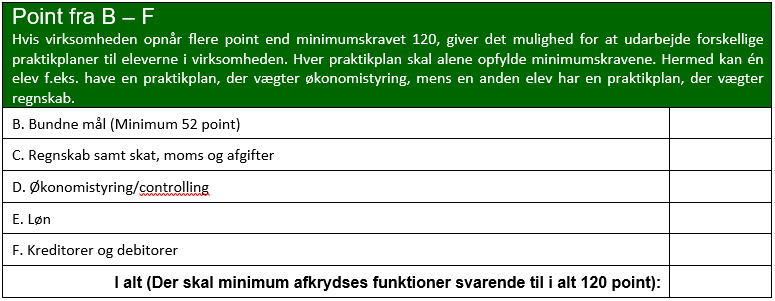 Praktikplanen – eksempler fra Økonomi
5 ugers bundne specialefag, som modsvarer de bundne og generelle oplæringsområder
Bogføring og registrering
Budgettering
Moms og afgifter
Økonomistyring
Årsregnskaber for erhvervsdrivende virksomheder

3-5 ugers valgfrie specialefag (2-4 uger for elever over 25 år)
Arbejdsgiver og elev vælger fagene ud fra oplæringsområder og interesse

1 uge til fagprøven
Fagprøvekontrakt mellem elev, virksomhed og Rybners 
Herefter bunden problemstilling
Eleven arbejder med problemstillingen i virksomheden; eks. indhente data, foretage interview m.v.
4 skrivedage til den afsluttende opgave samt 1 dag til selve eksamen
Praktikplanen – eksempler fra Økonomi
Valgfrie oplæringsområder inden for Bogføring og registrering
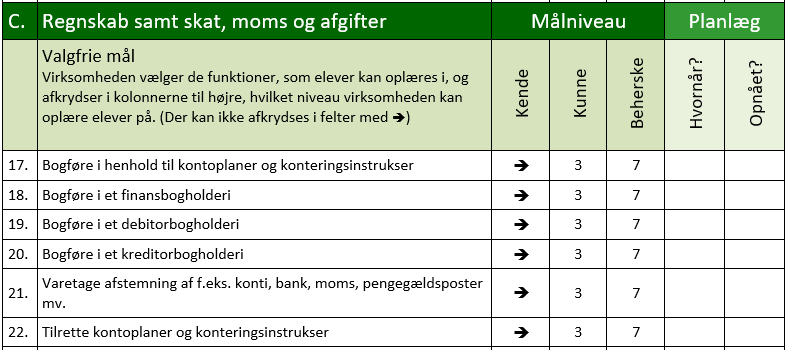 Praktikplanen – eksempler fra Økonomi
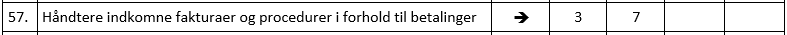 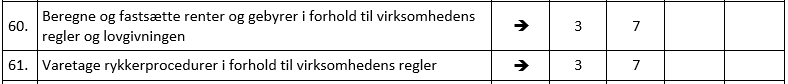 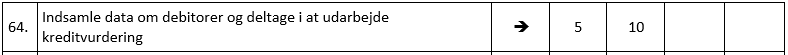 Praktikplanen – eksempler fra Økonomi
Bundent fag Bogføring og registrering
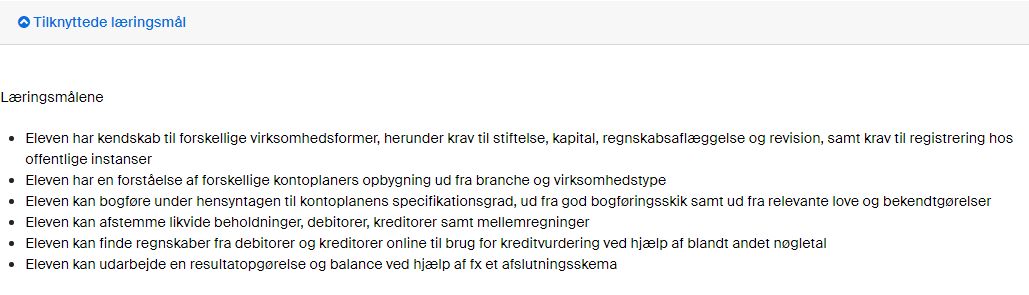 Praktikplanen – eksempler fra Økonomi
Se vedhæftede beskrivelse af flere eksempler, som er tilknyttet de bundne oplæringsområder og bundne specialefag
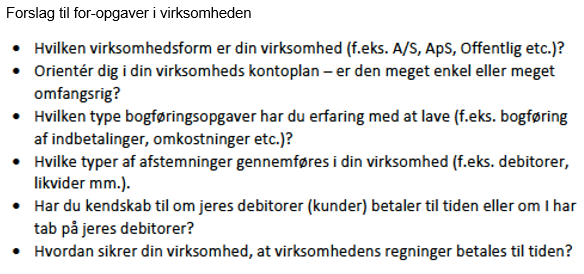 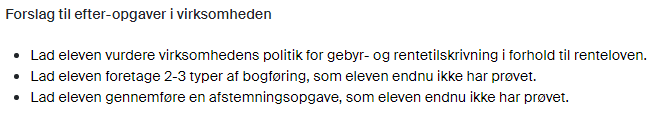 Eksempler til samtaleskemaer til opfølgning på specialefag
Der er krav om min. 3 opfølgningssamtaler i løbet af uddannelsestiden
1. opfølgningssamtale afholdes inden prøvetidens udløb
2. opfølgningssamtale i løbet af uddannelsestiden
3. opfølgningssamtale i forbindelse med fagprøven

Vi anbefaler opfølgningssamtaler i forbindelse med hvert skoleophold
Giver eleven bedre forståelse af vekselvirkning mellem teori og praksis
Opfølgning på praktikplanen
Giver afklaring i forhold til forskelle på elevers oplæring og forskelle i virksomheder

Vedhæftede forslag til samtaleskemaer kan bruges
Mødestruktur:
I forbindelse med elevernes fagprøve, indkalder vi oplæringsansvarlige til info møde omkring dette.

Dette betyder, at I fremadrettet indkaldes til to møder i forbindelse med jeres elevers forløb.

I kan altid kontakte os undervejs, hvis I har spørgsmål.

NB Vi afholder netværksmøde for oplæringsansvarlige 
d. 6 okt. fra kl 8 til 10. Vedr. praktikplan
43
Afslutning
Valgfagsskema sendes til MBH@rybners.dk

Der fremsendes en regning på kr. 500, som går til Kaffe og the på alle skoleophold. + kr. 230 for DISC profil

Kunne du tænke dig at være censor?

Vi står klar til besvarelse af spørgsmål.
44
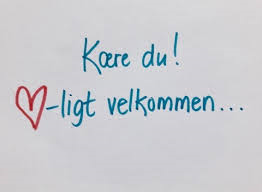 45
Afslutning
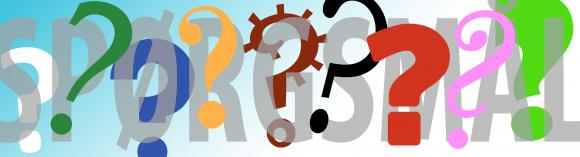 Vi er klar til at besvare spørgsmål….
46